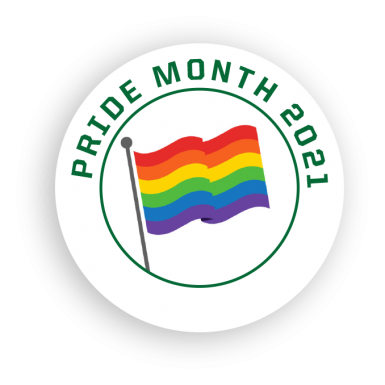 What Would Jesus Do?
What is my responsibility as a Christian?
The Misunderstanding: Christ Never Addressed Homosexuality
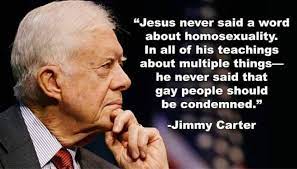 Jesus never said anything explicit about abortion, same-sex marriage, or child molestation. But it would be an incredible claim to conclude from that fact that Jesus’s teaching is irrelevant to our ethical assessment of those issues.
The Misunderstanding: Christ Never Addressed Homosexuality
Jesus did speak explicitly about sexual immorality in general and the nature of marriage. He denounced the former (e.g., Matt. 5:28; 15:19) and defined the latter according to Genesis 2:24:
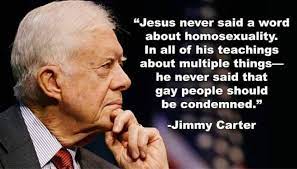 The Misunderstanding: Christ Never Addressed Homosexuality
Mt 5:28 “28 But I say to you that whoever looks at a woman to lust for her has already committed adultery with her in his heart. 

Mt 15:19 “19 For out of the heart proceed evil thoughts, murders, adulteries, fornications, thefts, false witness, blasphemies.
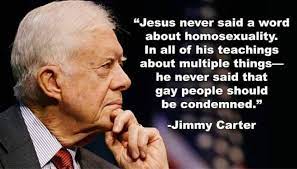 The Misunderstanding: Christ Never Addressed Homosexuality
Mt 19:5 “5 and said, ‘For this reason a man shall leave his father and mother and be joined to his wife, and the two shall become one flesh’? 

Mk 10:7-8 “7 ‘For this reason a man shall leave his father and mother and be joined to his wife, 8 and the two shall become one flesh’; so then they are no longer two, but one flesh. “
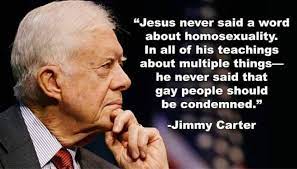 What Would Jesus do? Reach out to Them
Mt 5:27-32 “27 After these things He went out and saw a tax collector named Levi, sitting at the tax office. And He said to him, “Follow Me.” 28 So he left all, rose up, and followed Him.
29 Then Levi gave Him a great feast in his own house. And there were a great number of tax collectors and others who sat down with them. 30 And their scribes and the Pharisees complained against His disciples, saying, “Why do You eat and drink with tax collectors and sinners?”
31 Jesus answered and said to them, “Those who are well have no need of a physician, but those who are sick. 32 I have not come to call the righteous, but sinners, to repentance.”
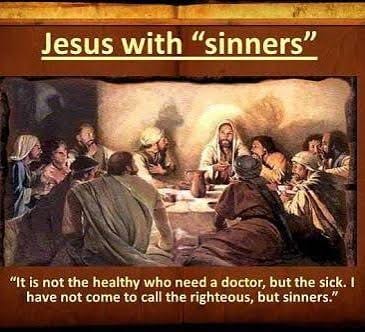 What Would Jesus do? Use God’s Teaching
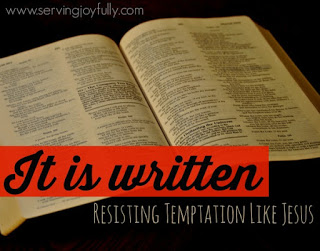 Lev 18:22 “22 You shall not lie with a male as with a woman. It is an abomination. “

Lev 20:13 “13 If a man lies with a male as he lies with a woman, both of them have committed an abomination. They shall surely be put to death. Their blood shall be upon them.”
What Would Jesus do? Confront the Sin
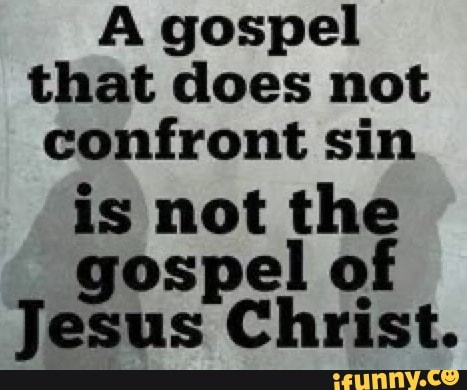 Jn 4:16-18 “16 Jesus said to her, “Go, call your husband, and come here.”
17 The woman answered and said, “I have no husband.”
Jesus said to her, “You have well said, ‘I have no husband,’ 18 for you have had five husbands, and the one whom you now have is not your husband; in that you spoke truly.”
What Would Jesus do? Confront the Sin
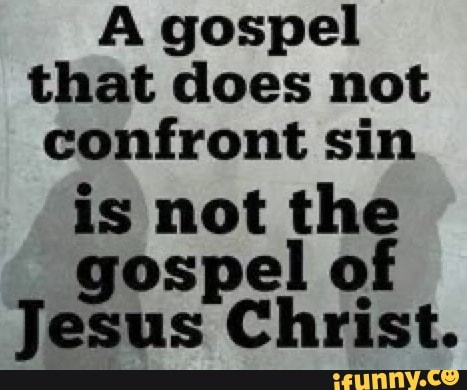 Jn 6:60-68 “60 Therefore many of His disciples, when they heard this, said, “This is a hard saying; who can understand it?”
61 When Jesus knew in Himself that His disciples [b]complained about this, He said to them, “Does this [c]offend you? 62 What then if you should see the Son of Man ascend where He was before? 63 It is the Spirit who gives life; the flesh profits nothing. The words that I speak to you are spirit, and they are life. 64 But there are some of you who do not believe.” For Jesus knew from the beginning who they were who did not believe, and who would betray Him. 65 And He said, “Therefore I have said to you that no one can come to Me unless it has been granted to him by My Father.”
66 From that time many of His disciples went back and walked with Him no more. 67 Then Jesus said to the twelve, “Do you also want to go away?” 68 But Simon Peter answered Him, “Lord, to whom shall we go? You have the words of eternal life.
What Would Jesus do? Demand a Change
Jn 8:1-11 “8 But Jesus went to the Mount of Olives.
2 Now early in the morning He came again into the temple, and all the people came to Him; and He sat down and taught them. 3 Then the scribes and Pharisees brought to Him a woman caught in adultery. And when they had set her in the midst, 4 they said to Him, “Teacher, this woman was caught in adultery, in the very act. 5 Now Moses, in the law, commanded us that such should be stoned. But what do You say?” 6 This they said, testing Him, that they might have something of which to accuse Him. But Jesus stooped down and wrote on the ground with His finger, as though He did not hear.
7 So when they continued asking Him, He raised Himself up and said to them, “He who is without sin among you, let him throw a stone at her first.” 8 And again He stooped down and wrote on the ground. 9 Then those who heard it, being convicted by their conscience, went out one by one, beginning with the oldest even to the last. And Jesus was left alone, and the woman standing in the midst. 10 When Jesus had raised Himself up and saw no one but the woman, He said to her, “Woman, where are those accusers of yours? Has no one condemned you?”
11 She said, “No one, Lord.” And Jesus said to her, “Neither do I condemn you; go and sin no more.”
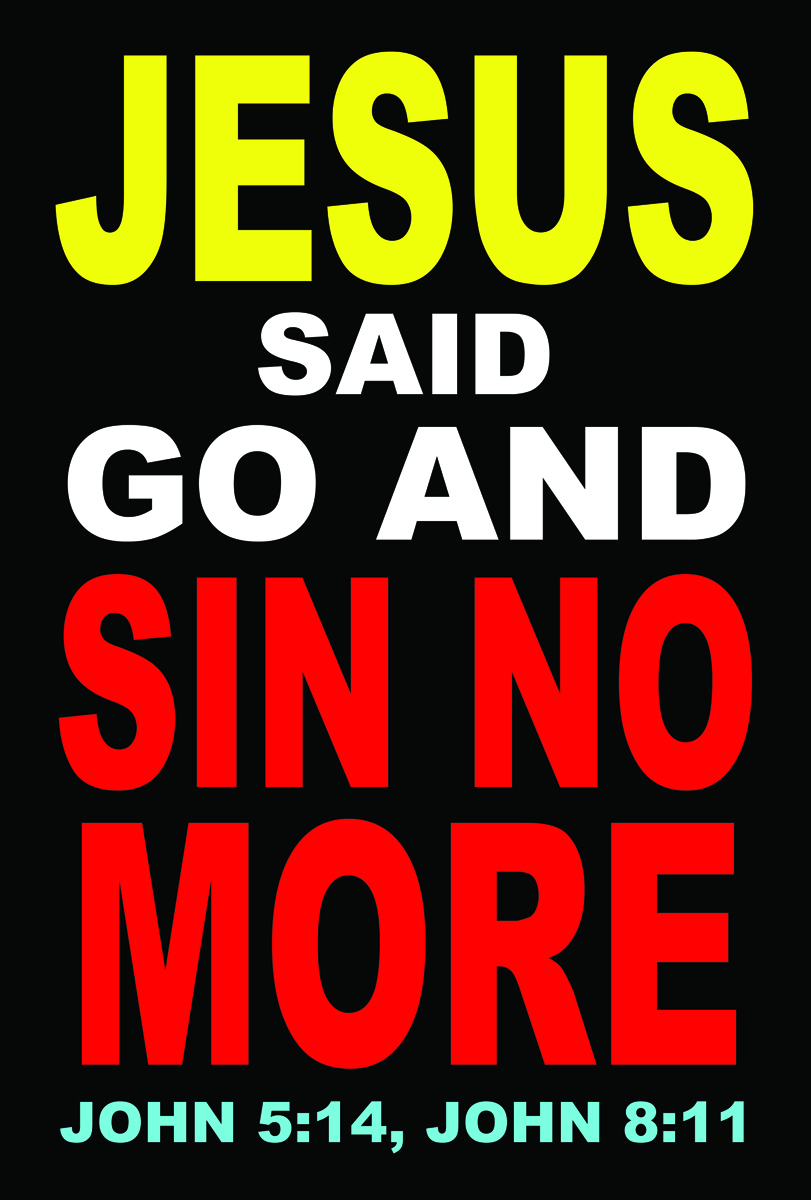 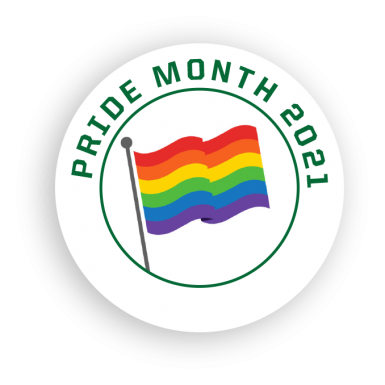 What Will You Do?